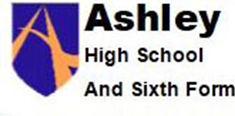 Pop/soul music (Happy)
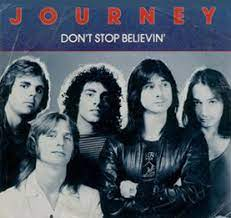 Keyboard practical
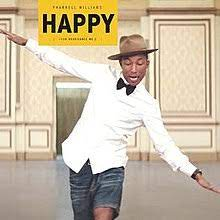 Rock anthems (Don’t Stop Believing)
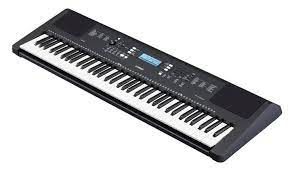 Half Term 1	Half Term 2	Half Term 3	 Half Term 4	Half Term 5	Half Term 6
MUSIC YEAR 9
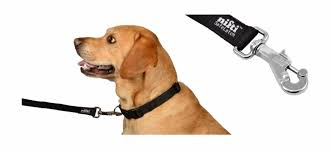 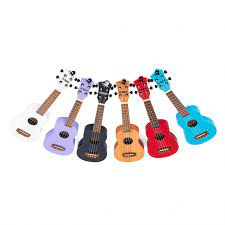 Ukulele practical
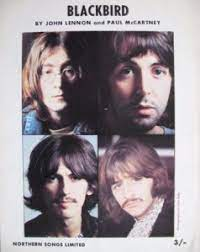 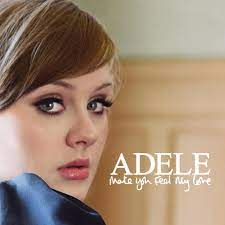 Songs about civil rights (Blackbird)
Pop ballads (Make you feel my love)
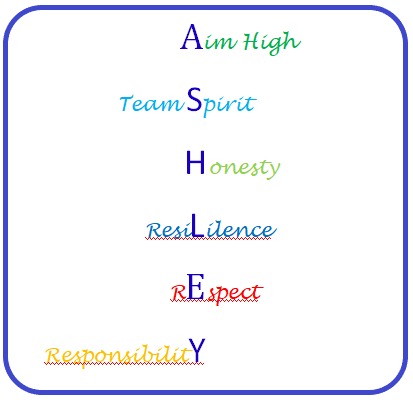 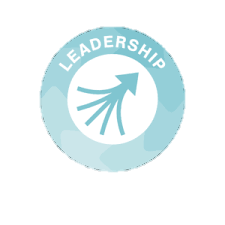 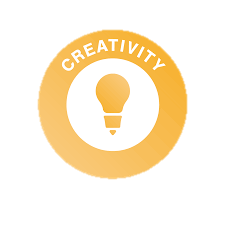 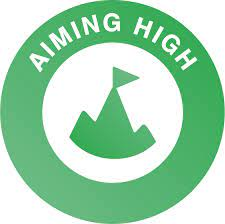 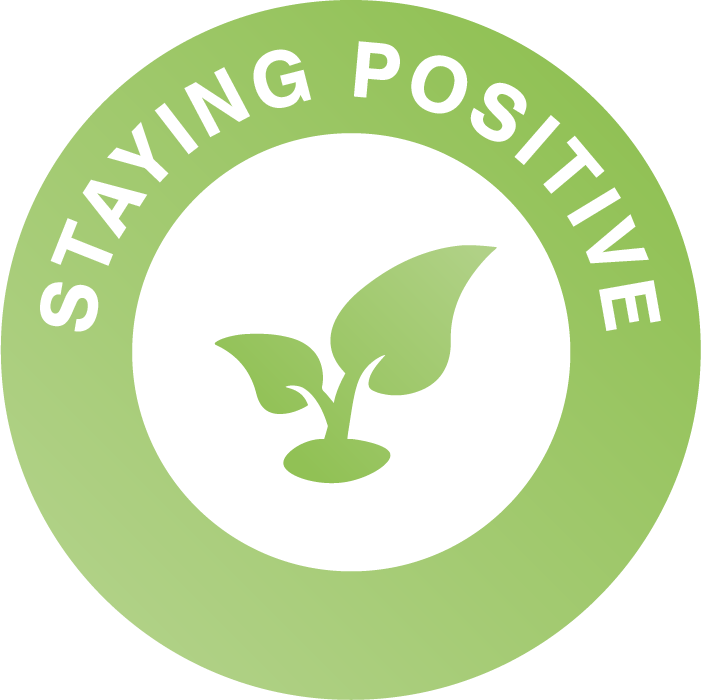 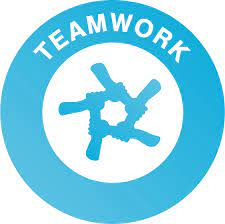 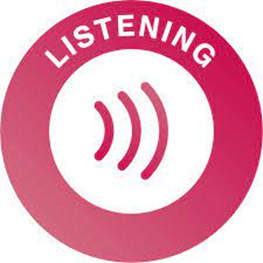 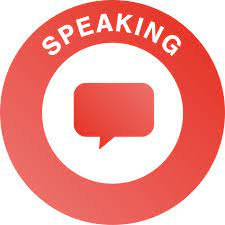 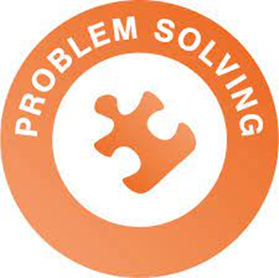